EUROTOX 2015Workshop W 13
Risk assessment of endocrine disruptors:
 is there data in support to deviate from the traditional approach relying on potency?

Helmut Greim
Technical University Munich
Plausibility
Mode of Action (MoA)

There is agreement that EDs either interact with receptors or with enzymes. 
Both mechanisms follow the law of mass action, being basic knowledge in biochemistry, pharmacology and toxicology.

 Ligand + Receptor  Ligand-Receptor-Complex
Substrate + Enzyme  Substrate-Enzyme-Complex
Consequence:

According to the mass law removal of the ligand from the receptor, or the substrate from the enzyme depends on:
the binding affinities and
the concentration of the ligand or substrate

Since the binding affinities of the EDs to the receptors are much lower than those of the endogenous ligands very high concentrations will affect function of the receptor only.

This also applies to inhibitors of enzymes such as
aromatase (testosterone to estrogen)
5-reductase (testosterone to dihydrotestosterone)
CYP26 (catabolism of retinoic acid)
Chemicals with “endocrine activity” are “everywhere”, natural compounds are predominant regarding human exposure (Safe, EHP 1995)
The diethylstilbestrol (DES) catastrophy (Dietrich, ALTEX, 2010)
DES is a potent and highly bioavailable estrogen 
Used until the 1960s to prevent spontaneous abortions
Cumulative doses > 12 g (≈ 0.04-2 mg/kg), up to 106 fetuses exposed in Europe and the US
Incidence of cervico-vaginal cancer in offspring < 0.1%
Other urogenital abnormalities in female offspring depending on time, duration and DES dose
80% of female offspring presented vaginal adenosis when exposed to > 12 g prior to 9 weeks of gestation; 
0 % at < 700 mg and when exposed before week 22 of gestation.
In 1999 the Scientific Committee on Toxicology, Ecotoxicology and the Environment (CSTEE 1999) of DG SANCO compared the potency of xenoestrogen concentrations detected in human blood as a surrogate for concentrations at the receptor with the potency of oestradiol concentrations in blood. 
Data on the oestrogen activities have been taken from the following test systems:
 
competitive binding to oestrogen receptors 
proliferation of MCF-7 cells (ESCREEN)
expression of a reporter gene in the yeast oestrogen system (YES).
Based on the EC50 values (effective dose: concentration inducing 50% of the maximum estrogenic activity in vitro) the relative potencies of BPA, o,p’-DDE, PCBs, nonylphenol, and dieldrin as compared to those of estradiol are about 106 -fold lower than that of estradiol. 
Concentrations in the blood of German, US and Japanese pregnant women range between 0.2 and 18.9 μ/L BP A. 
The relative potencies of the average values are about 570 to 5,800 fold below that of estradiol. 
The potency of  highest BPA concentration (18.9 μg/L) is still about 125 times lower than that of estradiol.

CSTEE conclusion: adverse consequences due to an interaction of the compounds at the receptor are unlikely.
“What is reasonably clear is that all of the identified “environmental estrogens” possess weak or very weak intrinsic estrogenic activity …. By comparison with the potency of DES,…., it seems unlikely that any of the identified environmental compounds could induce either cryptorchidism, hypospadias or testis germ cell cancer and only a tiny possibility that such compounds could affect sperm counts/sperm production. 
Based on estrogenic potency, human exposure to the most potent environmental estrogens would need to be at least 1.000-fold higher than this level for adverse effects relevant to the human male to be induced, and such levels of exposure are remote.” (Sharpe, 2003)

Consequence: Dose and potency matter
NOAELs
Comparison of EDs effect levels from multi-generation toxicity studies using administration with diet:

The systemic no observable effect level (NOEL) of BPA was 30 ppm (≈ 5 mg/kg/day); the reproductive/developmental NOEL was 300 ppm (≈ 50 mg/kg/day)”  (Tyl et al., 2008)
The NOEL of estradiol was 0.005 ppm (≈ 1 μg/kg/day) (Tyl et al., 2008)
Genistein at 500 ppm (≈ 80 mg/kg) induced in early onset of aberrant cycles. (Delclos et al, 2009)
Testing procedures sufficiently sensitive?

“As such, the current testing approaches perform this function successfully and, based on the current evaluation, are unlikely to mischaracterize a chemical that has the potential to adversely perturb the endocrine system due to an NMDR.” (US-EPA, 2013)

“The animal studies on developmental and reproductive toxicology reporting effects at (BPA) doses lower than 5 mg/kg b.w./day have severe shortcomings and were considered to be invalid. The Panel considers that the valid studies do not raise concern regarding reproductive and developmental toxicity of BPA at doses lower than 5 mg/kg b.w./day”. (EFSA, 2010)
Bisphenol A: Effects below 5 mg/kg ?
Rebuli et al (2014) Toxicol Sci 140, 190-203 NTP sponsored

Gestation day 6 through postnatal day 90, sacrifices PND 21 and 90, Determination of ESR 1 and 2 gene expression in sexually dimorphic brain regions of prepubertal and adult female rats.
BPA: 7 doses between 2.5-2700 μg/kg, EE2: 0.5 and 5 μg/kg

Results:

Decreased gene expression at 2.5 and 25 μg/kg, marginal at 260 and 2700 μg/kg.
Interpretation problematic. Even authors indicate that the physiological consequences of effects need to be evaluated.
Bisphenol A: Effects below 5 mg/kg ?
Delclos et al (2014) Toxicol Sci 139, 174-197 NTP sponsored

Gestation day 6 through postnatal day 90, interim sacrifices
BPA: 7 doses between 2.5-2700 μg/kg, 100 and 300 mg/kg
EE2: 0.5 and 5 μg/kg
Results:
Clear adverse effects at 100 and 300 mg/kg BPA, overlapping EE2 effects:
Depressed gestational and postnatal bw gain
Effects on ovary (increased cystic follicles, depleted corpora lutea and antral follicles)
Serum hormones: increased EE2, prolactin, decreased progesterone
No effects at low doses (2.5-2700 μg/kg)
Vinclozolin: known and well-characterized anti-androgen.

Adverse effects mediated by metabolites (Kelce etal 1994)
In vitro: the two metabolites bind to the androgen receptor (Kelce 1994a) and inhibit subsequent androgen receptor-dependent transcriptional activation (Wong 1995). 
Mechanism confirmed in vivo (Kelce 1997) at 200 mg/kg/day resulting in alteration of the expression of androgen-dependent genes.
Multigeneration studies: in utero/lactational exposure results in demasculinized male offspring including reduced anogenital distance, retained areolae, hypospadias, hypoplastic penis, reduced testicular size, aplasia/agenesia, reduced size of male accessory glands at 100 mg/kg and above.
Dibutyl phthalate (DBP): known and well-characterized anti-androgen.

Exposure during gestation results in developmental toxicity, and DBP crosses the placenta in rats. 
The intestinal metabolite, mono-n-butyl phthalate is most likely the proximate toxicant (Ema et al., 1995b).
Although DBP acts as an anti-androgen, it does not bind to the androgen receptor (Foster et al., 2000)
DBP apparently acts by inhibiting fetal testicular testosterone biosynthesis in vitro and in vivo (Mylchreest et al., 1999).
DBP
 
In adult rats testicular toxicity (Cater et al., 1977).  

Daily oral (gavage) administration during gestation and lactation (100 mg/kg/day through 750 mg/kg/day):
Dose-related malformations in male offspring: shortened anogenital distance, small flaccid testes, agenesis of portions (caput, corpus, cauda) of or entire epididymis, delayed puberty, retained nipples and areolae, etc. (Gray et al., 1998; 2000). 

NOAEL: 50 mg/kg/day (Mylchreest 1998a,b, 1999)
Other phthalates (DEHP, DINP, DIDP)

Oral NOAELs ( ECHA 2012)
DEHP
Systemic:			30 mg/kg bw
Development:	4.8 mg/kg bw

DINP
Systemic: 		15 mg/kg bw
Developmental: 	50 mg/kg bw

DIDP
Systemic:			22 mg/kg bw (LOAEL)
Development:	33 mg/kg bw
Glyphosate
Abundance of GLP test guideline data and published
literature
• Hazard values
– In vivo NOAEL 50 mg/kg bw/day; LOAEL 100 mg/kg bw/day

Developmental Toxicity Study in Rabbits at maternal toxicity

Paganelli et al. 2010, impaired retinoic acid signalling pathway in Xenopus laevis embryos
Glyphosate*

Farm family exposure study (Acquavella et al 2004)

48 families related to glyphosate application in the US  provided urine during 2000 and 2001:
 
Maximal estimated systemic dose for farmers: 0.004 mg/kg

Maximal estimated systemic dose for spouses and children: 0.00004 and 0.00008 mg/kg

* Taken from Bus & Delarco
Conversion of in vitro test concentrations to in vivo*

Pharmacokinetic study in rats**:
400 mg/kg oral dose of glyphosate resulted in blood Cmax concentration of 4.6 μg/mL
72 μg/mL “low dose” in embryo culture study 
assume linear pharmacokinetic behaviour in rats
Dose to produce a blood concentration 72 μg/mL:

72 μg/mL/4.6 μg/mL X 400 mg/kg body weight =
6261 mg/kg bw***
*    Bus & Delarco 
**   Anadona et al 2009 Toxicol. Lett. 190, 91–95
*** Saltmiras et al., Chem. Res. Toxicol. 2011, 24, 607–608
Nordic Council of Ministers: Nordic Working Papers
Suspected endocrine disrupting substances:

How well does the OECD Conceptual Framework capture suspected endocrine disrupting substances 
NA2013:921

Evaluation of piperonyl butoxide, diuron, resorcinol using the OECD Level 1 – 5 approach.

Aim: Are there endpoints or mechanism that are not detected by OECD CF methods.

Piperonyl butoxide:
OECD TG 456 detects effects on steroidogenesis
No information on specific enzymes affected
Piperonyl butoxide
Resorcinol
Extended 1-generation study (OECD 443) in rats with 2,4-Dichlorophenoxyacetic acid*
Including developmental neurotox (DNT) and immunotox (DIT)

In previous repeated dose studies decreased T3/T4 levels 

Highest doses: 800 ppm males, 300 ppm females
NOAELs reprotox, DNT and DIT: 800/600 ppm m/f
NOAEL systemic toxicity (kidney) 300 ppm m/f
Saturation of renal clearance: 800/300 ppm m/f
 
No evidence of potential interactions with androgen,                 estrogen endocrine pathways, steroidogenesis or hypothalamus-pituitary-gonadel axis.
Thyroid: adaptive responses only at renal  saturation 

* Marty et al (2013) Tox Sci
Conclusion

“The animal studies on developmental and reproductive toxicology reporting effects at (BPA) doses lower than 5 mg/kg bw have severe shortcomings and were considered to be invalid (EFSA 2010)”

Non-expected low dose effects are not plausible because
Law of mass defines ligand/substrate interaction at receptors/enzymes: low exposure of low potency compounds cannot be effective
High potency ED like DES require sufficient doses
Phytoestrogens (low potency, high doses) no effects
Concerns about regulatory consequences*

Available data suggest that chemicals with endocrine activity may be subjected to the same risk assessment procedure as other chemicals (EFSA, 2013)
Appropriate toxicology data (2-generation reproductive toxicity study and/or enhanced repeated dose toxicity studies) should be used as a basis for risk assessment of EAS 
ED activity is a mode-of-action and not an endpoint. Therefore, it should not be used as a basis for C&L
Hazard-only approaches for regulation of synthetic chemicals with endocrine activity will not cover a large group of natural compounds. This is inconsistent with basic concepts of toxicology since approaches need to be identical and focused on adverse endpoints. 
Regulations not based on sound science undermine the general credibility of science and discourage to perform high quality studies

* Autrup et al Toxicol Sci 2015
THE SCIENTIFIC COMMUNITY
IS DIVIDED.
SOME SAY THIS STUFF IS
DANGEROUS, SOME SAY
IT ISN´T.
NYC  XYZ
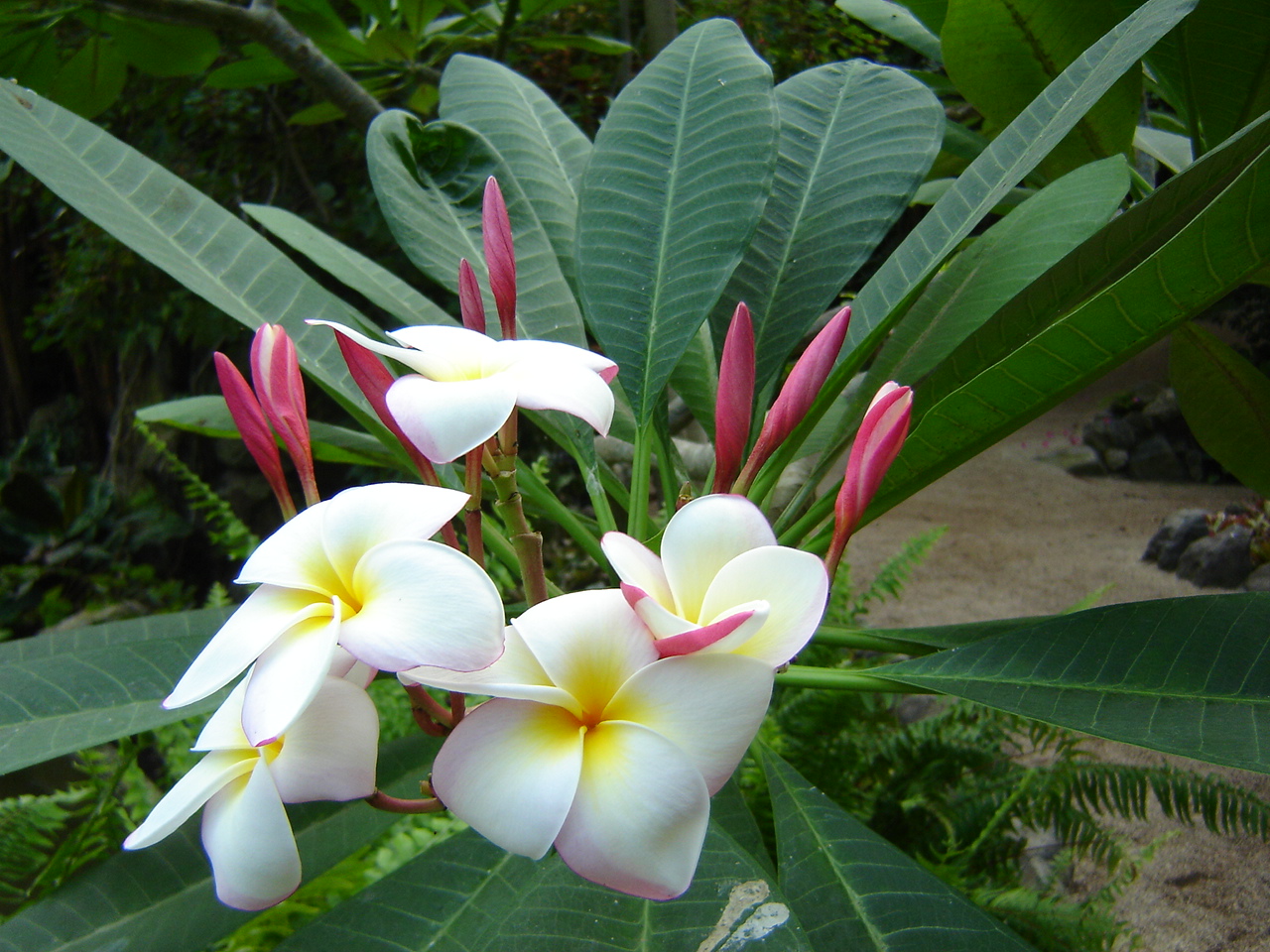 Thank you